Муниципальное бюджетное дошкольное образовательное учреждение г. Иркутска детский сад № 114
Роль развивающих игр 
В. Воскобовича в интеллектуальном развитии дошкольников

Лукьянова Елена Александровна
Воспитатель

Иркутск - 2021
Эффективное развитие интеллектуальных способностей детей дошкольного возраста – одна из проблем современности.                  Дошкольники с развитым интеллектом быстрее запоминают материал, более уверены в своих силах, легче адаптируются в новой обстановке, лучше подготовлены к школе.
Технология «Сказочные лабиринты игры»
Вячеслав Вадимович 
                                                  Воскобович
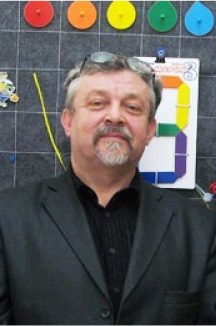 Игры В. Воскобовича – необыкновенные пособия, которые соответствуют современным требованиям в развитии дошкольника.
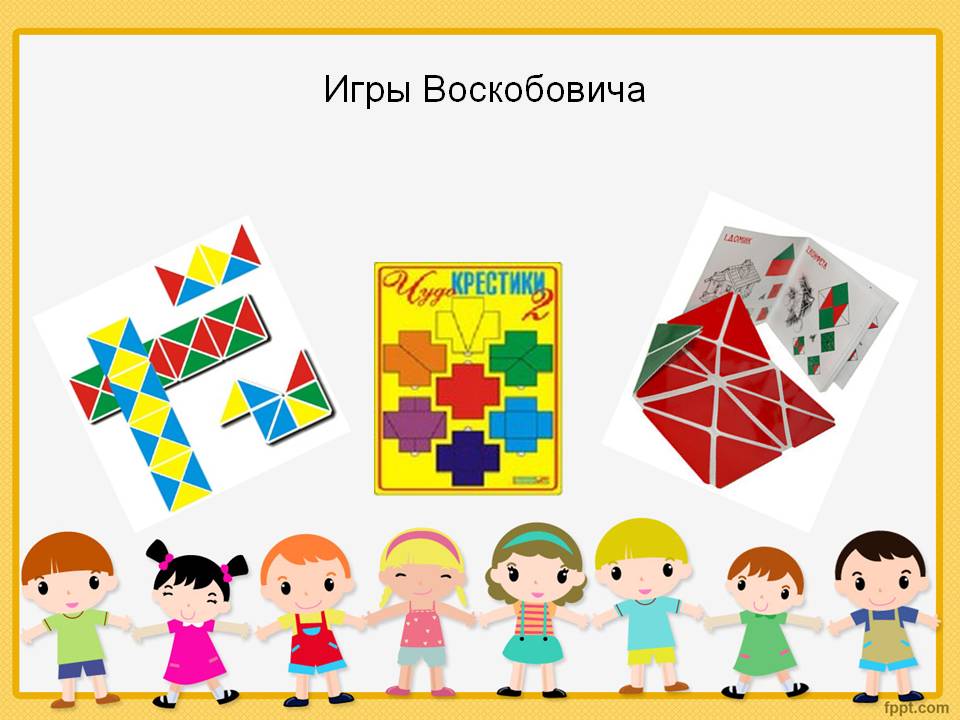 Актуальность: Игры учат детей действовать «в уме» и «мыслить»
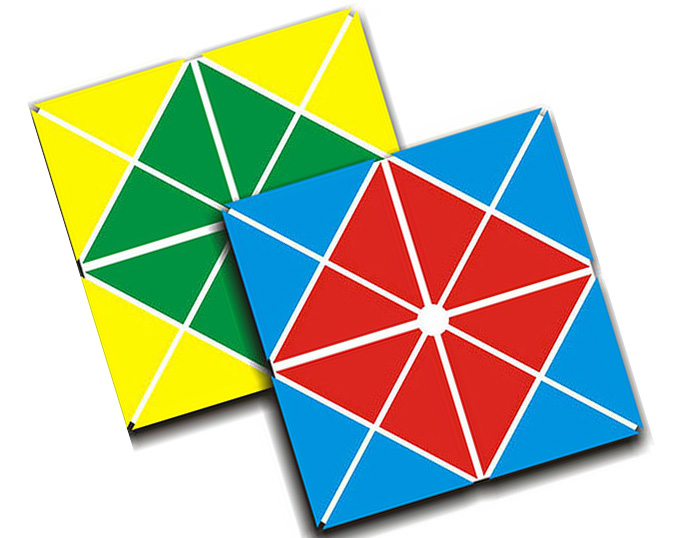 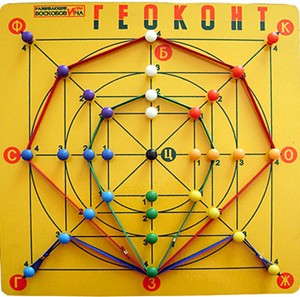 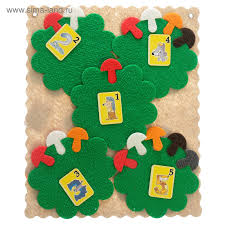 Игры Воскобовича обладают:
Широким возрастным диапазоном
Многофункциональностью 
Мобильностью
Многообразием
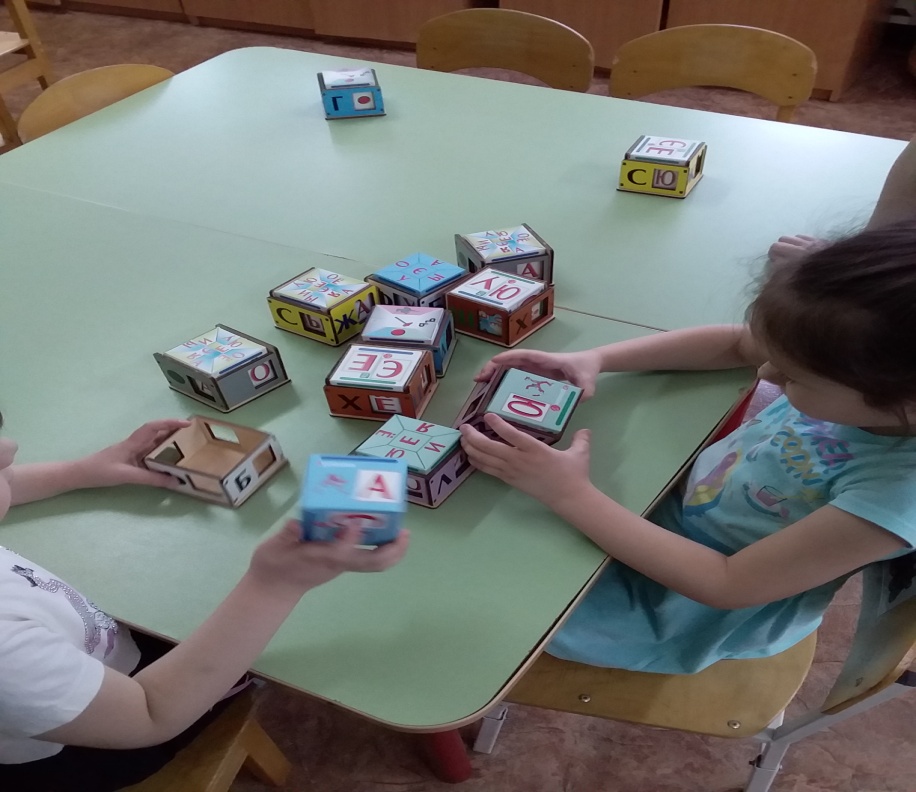 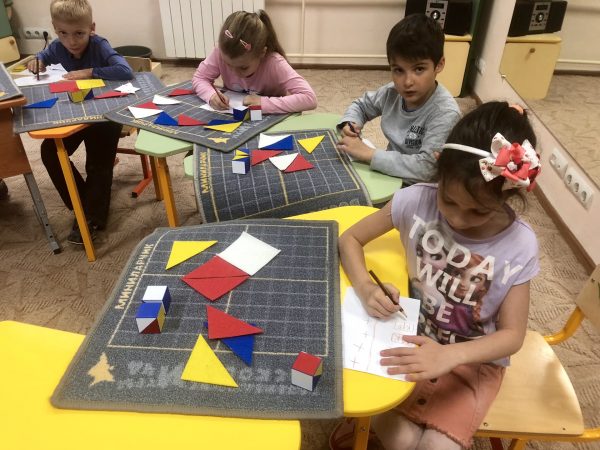 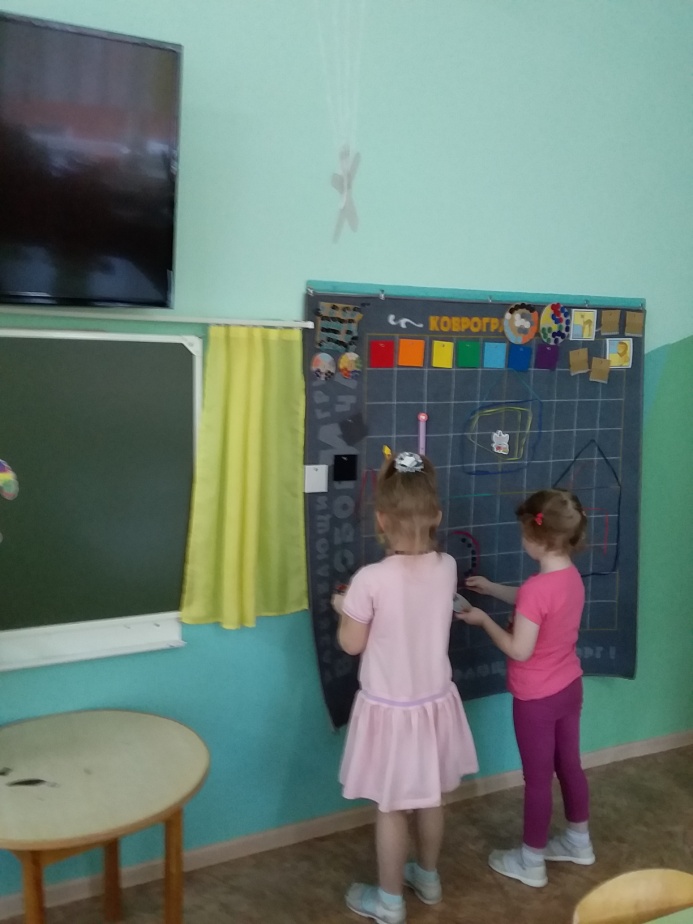 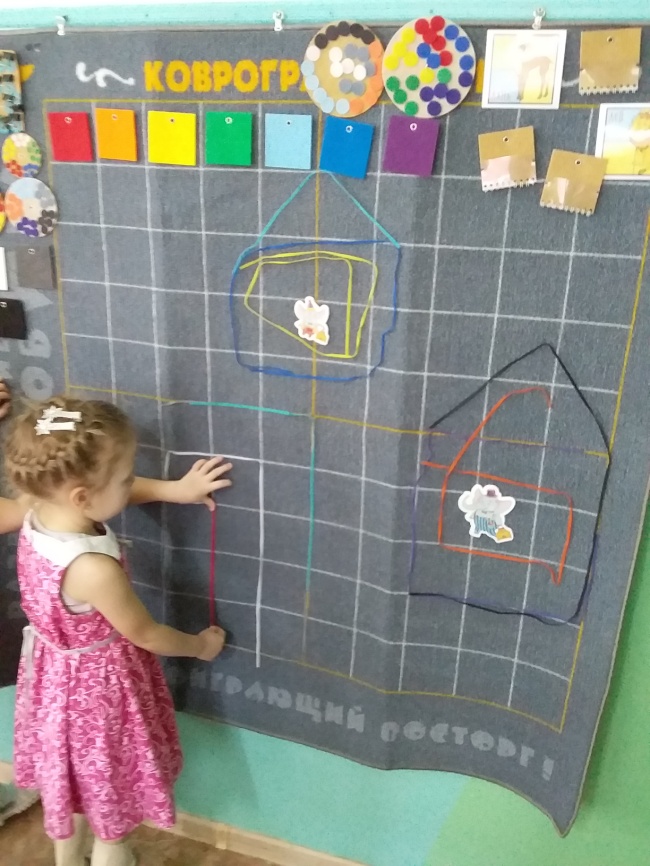 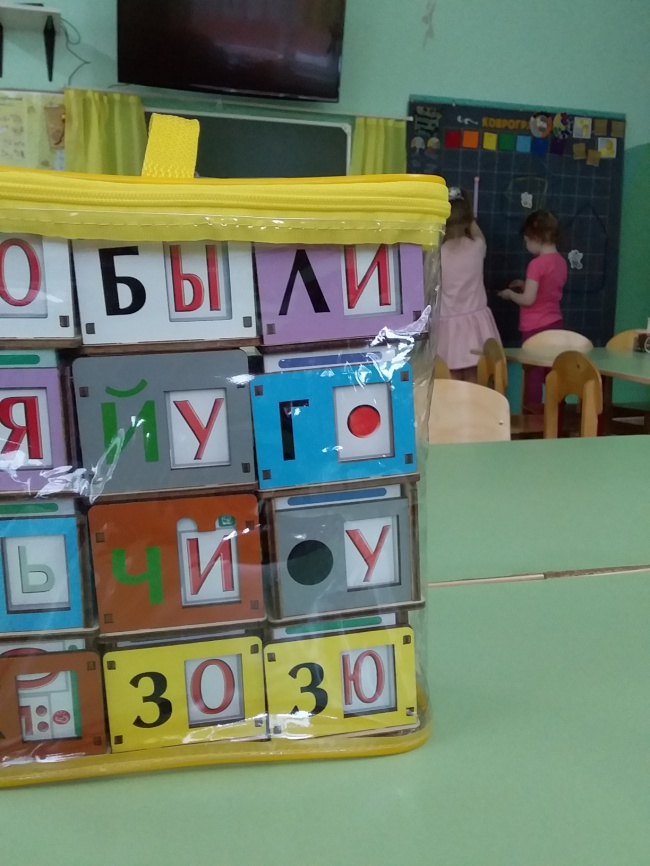 «Фиолетовый лес»
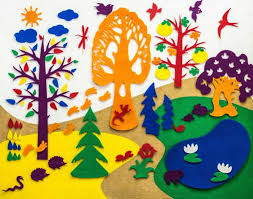 «Коврограф Ларчик»
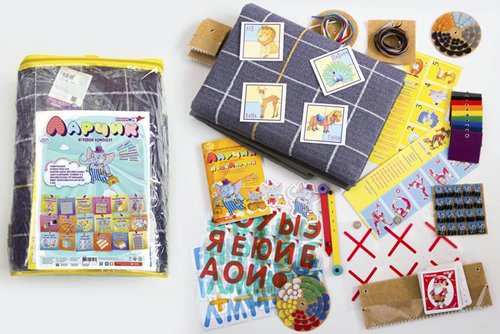 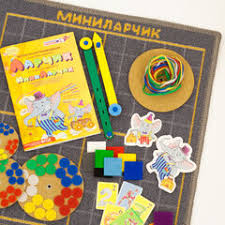 В играх заложен огромный творческий потенциал
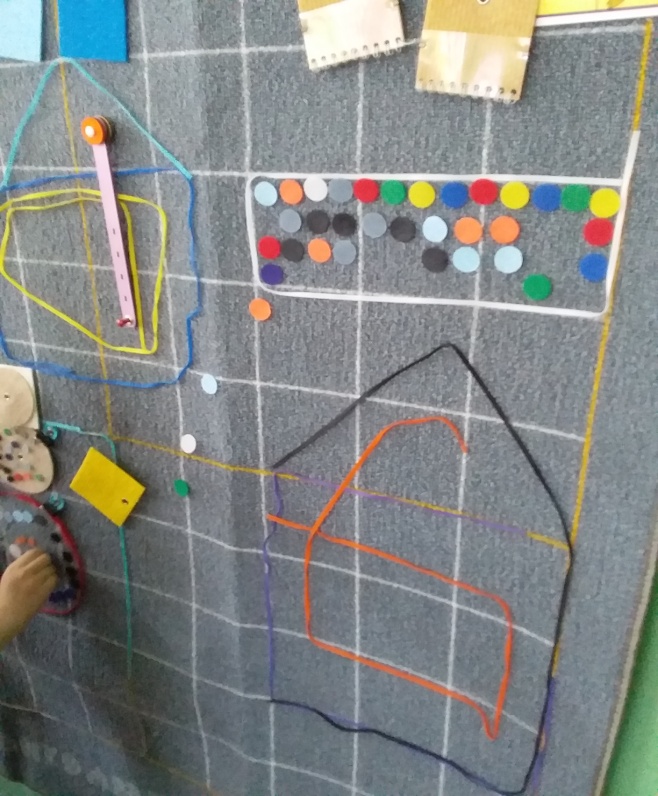 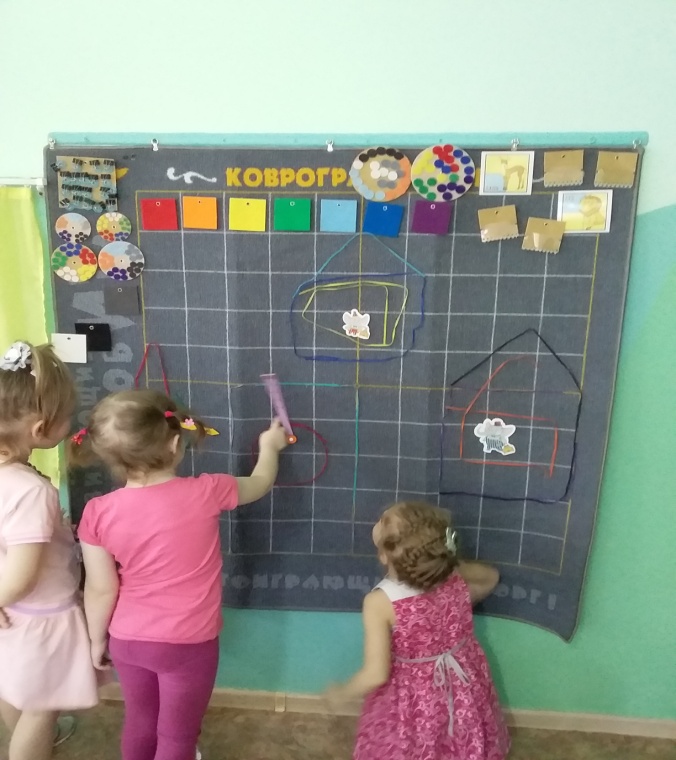 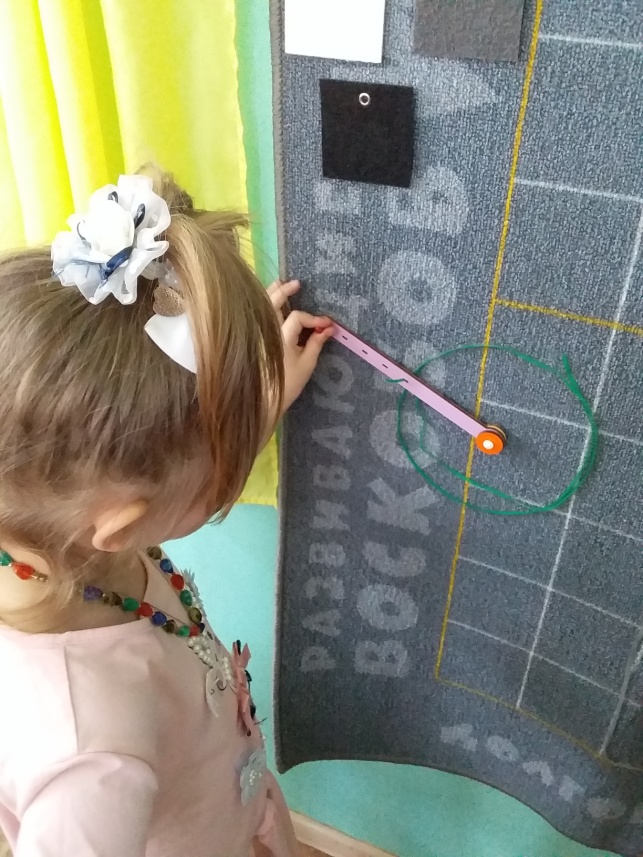 Методическое пособие
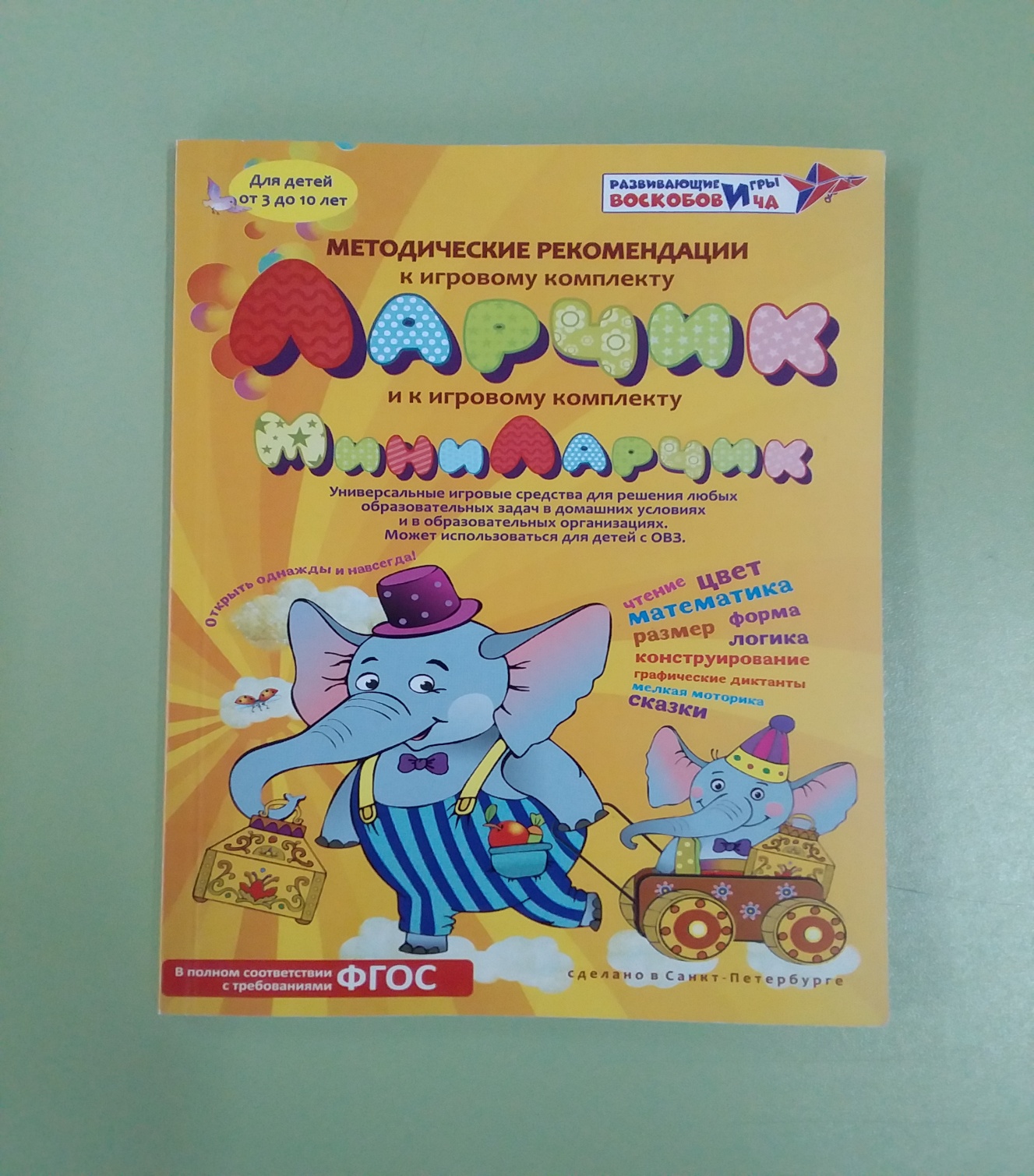 «Математические корзинки»
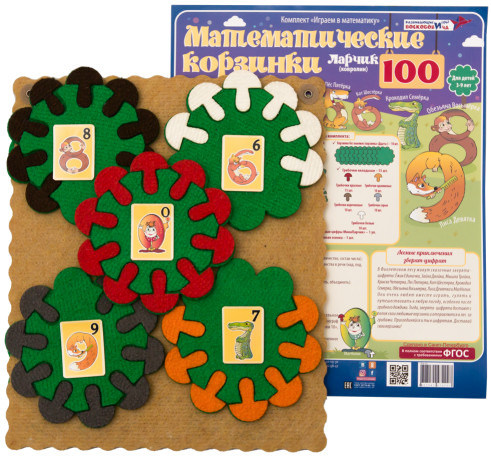 «Теремки Воскобовича»
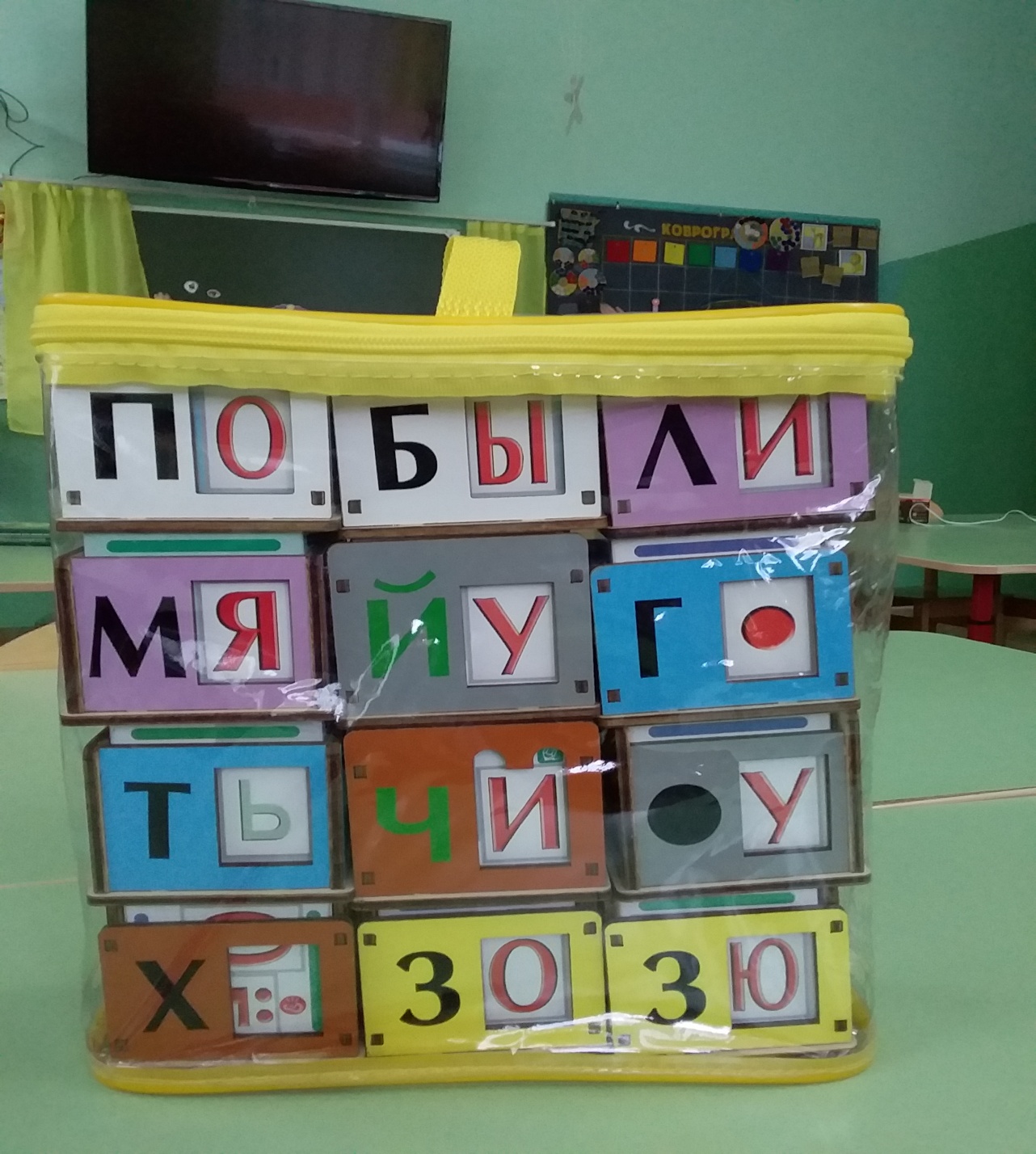 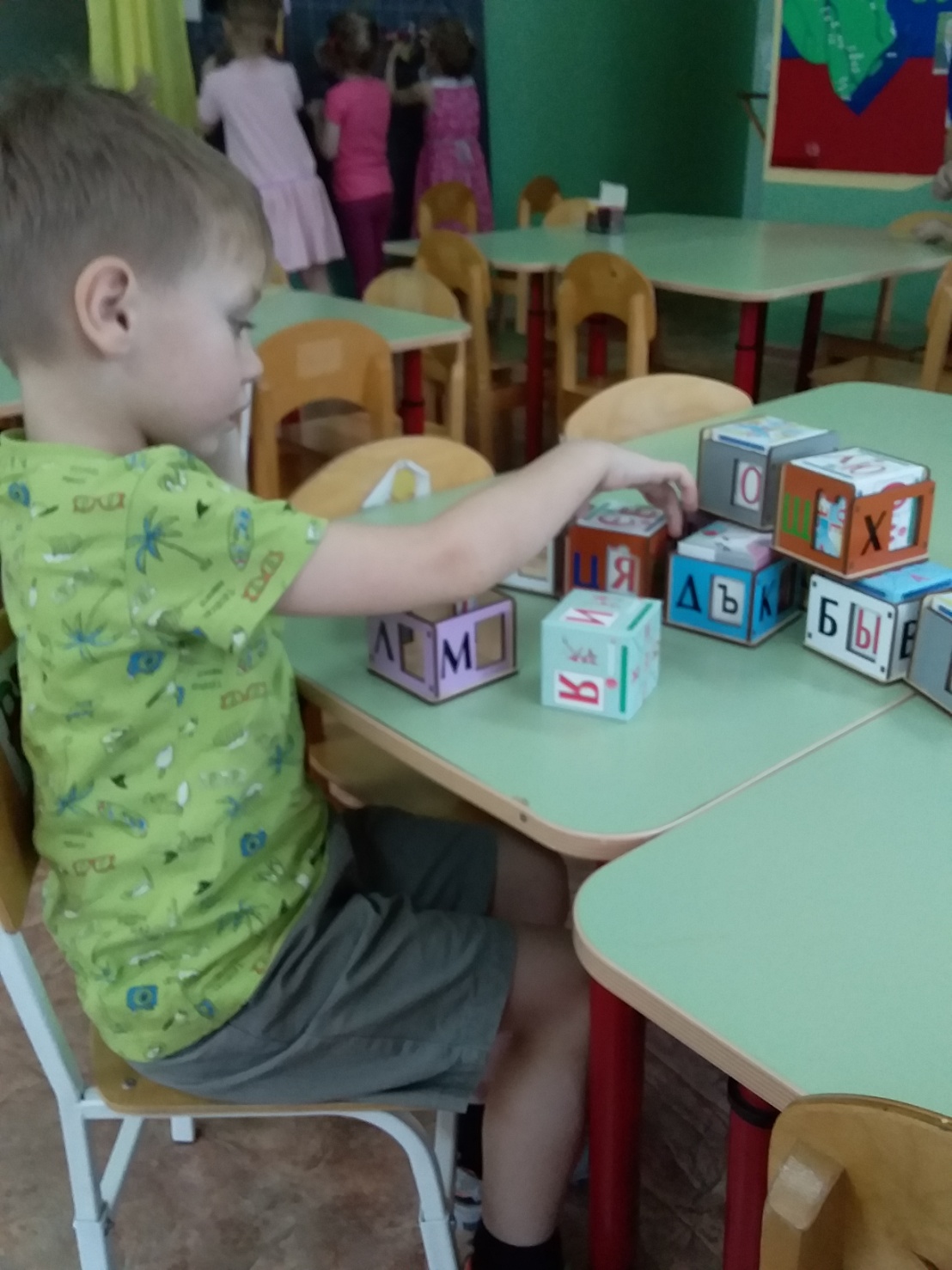 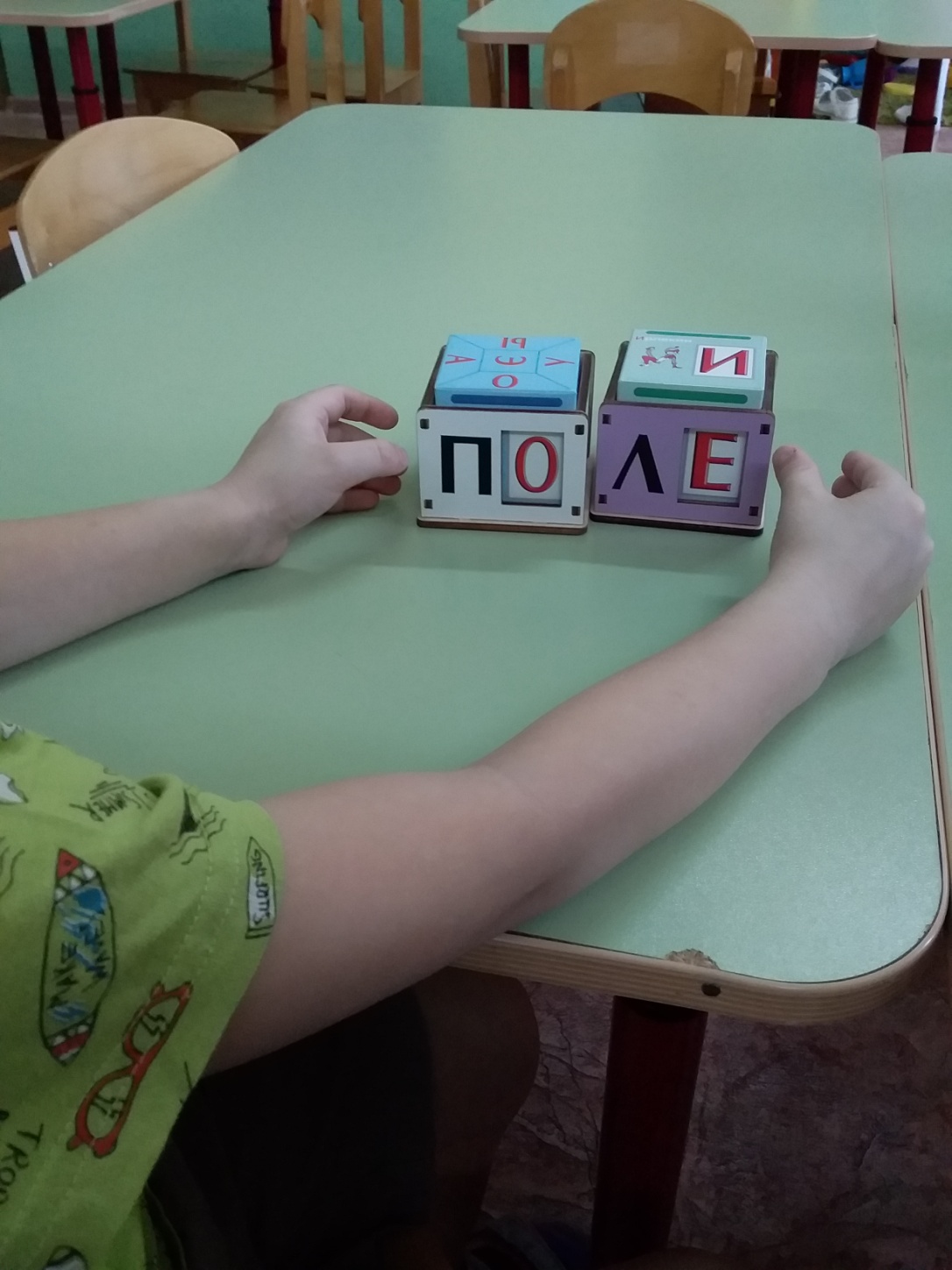 В основу игр заложены три основных принципа – интерес, познание, творчество.
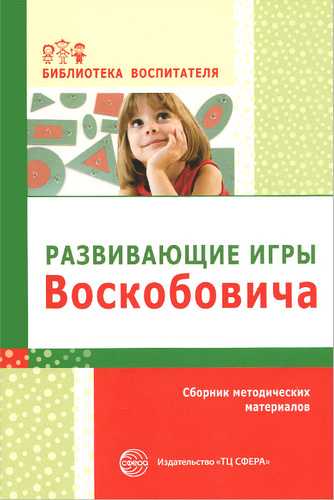 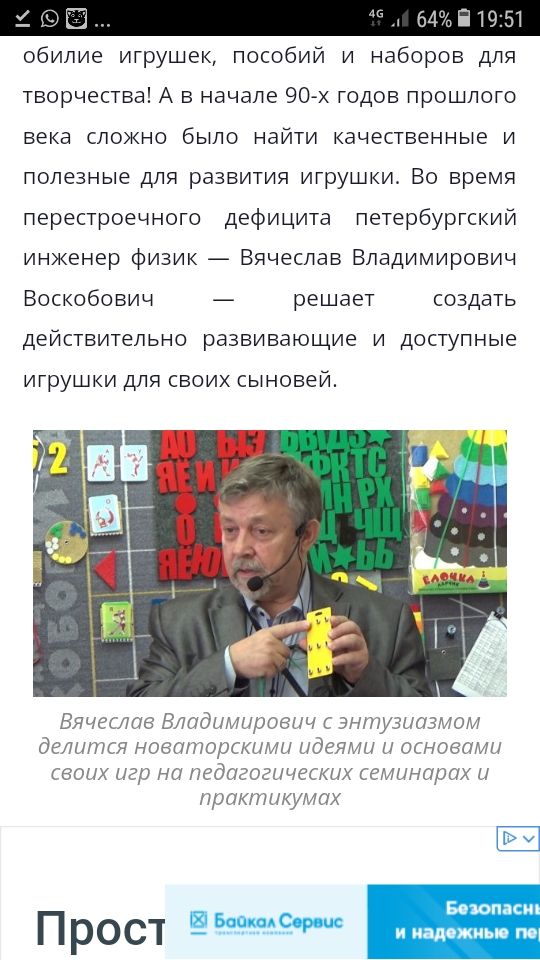 Спасибо за внимание!